Los niveles de complejidad de la comprensión lectora

Mg. Gladys Zamudio Tobar
«En la comprensión del discurso -término que se introduce para establecer la distinción entre lenguaje hablado y escrito-, entran en juego varias condiciones: Puesto que lo que se fija en la escritura es la propia habla en la medida en que es dicha, esto es, el acontecimiento del habla (noema), la lectura ya no es sólo una escucha sino que debe regirse por códigos que guían la comprensión de las frases, que para el caso del relato son los que el análisis estructural designa como códigos narrativos. En consecuencia, la exteriorización de estos códigos del discurso en señales materiales (explicación) es lo que hace comprensible el relato; la explicación, entonces, es la mediación indispensable en esta tarea. Además, en el discurso escrito dejan de coincidir la intención del autor y el significado del texto, de lo cual se deduce que la interpretación es lo que 'salva' el sentido del texto; sin embargo, puesto que existen diversas interpretaciones de un texto, se debe mostrar cuál es la más probable a la luz de lo que se conoce, cuál es más verificable: este proceso de falsación de interpretaciones, constituye también un proceso de explicación.»
Acerca de Paul Ricoeur

Las anteriores condiciones del discurso, hacen evidente para Ricoeur que la comprensión nada tiene de captación inmediata de la psiquis o de identificación con una intención mental.

"La comprensión -afirma nuestro autor- es completamente mediada por la totalidad de los procedimientos explicativos que la preceden y la acompañan. La contrapartida de esta apropiación personal no es algo que se pueda sentir: es el significado dinámico que la explicación pone de manifiesto, que antes identificamos con la referencia del texto, es decir, con su facultad de revelar un mundo".
Niveles de comprensión lectora
LITERAL –Interpretativo: Ubicar información
Engloba la capacidad de encontrar información específica en los textos según un criterio de búsqueda dado. La información que se pide hallar puede ser destacada o no, y solicitarse empleando las mismas expresiones que aparecen en el texto o utilizando otras equivalentes. 

Evalúa desempeños como

Encuentra la información (verbal y no verbal) solicitada dentro del texto que lee:
- sea ésta destacada o marginal.

-utilizando las mismas expresiones del texto. 

-utilizando expresiones equivalentes a las del texto.
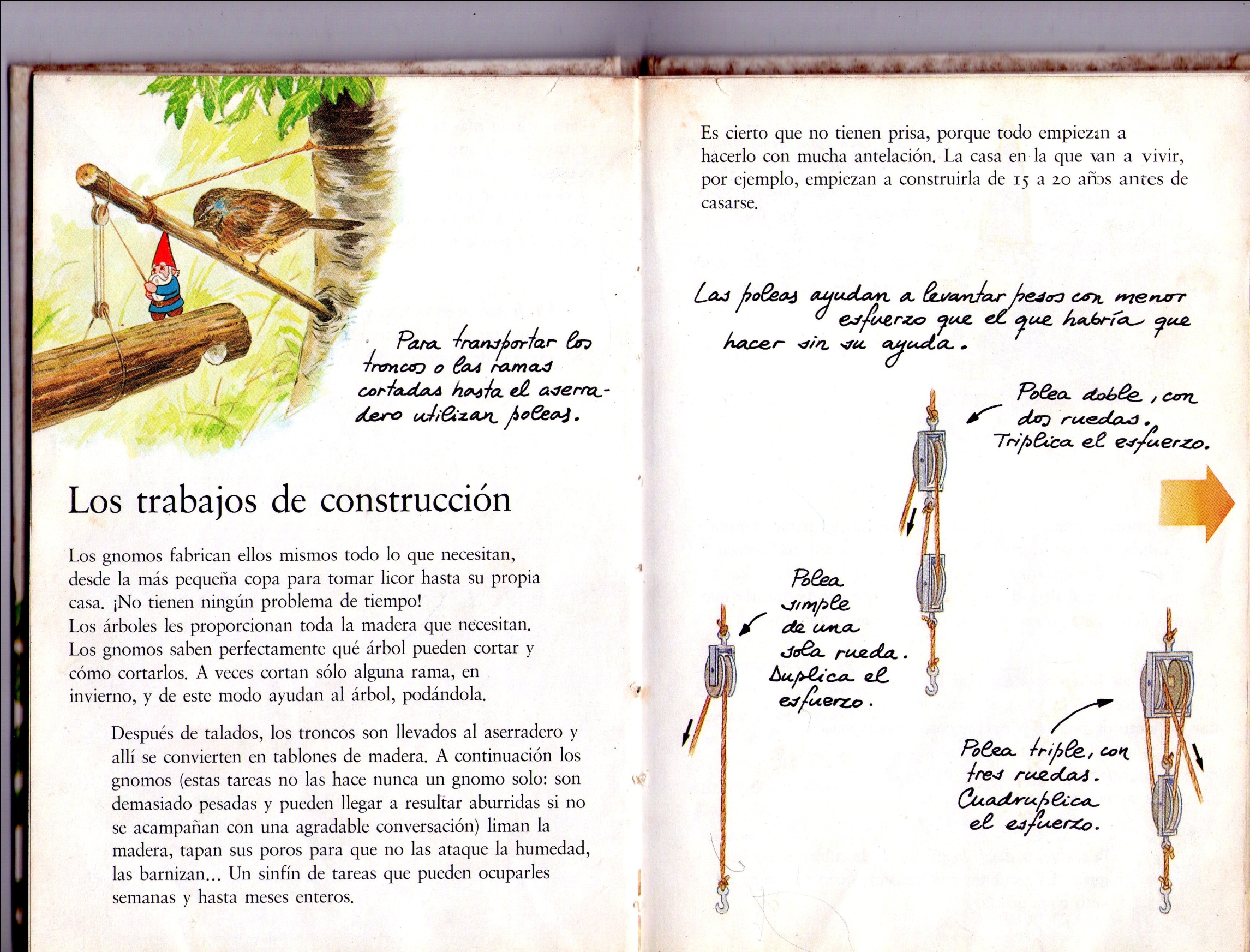 INFERENCIAL – Interpretativo / Argumentativo: Relacionar información
Incluye la identificación de las relaciones entre distintas partes de los textos. Éstas pueden ser de implicación, inclusión, pertenencia, causalidad, orden, ejemplificación, categorización, equivalencia, complementariedad, oposición, contradicción y/o contraste, analogía o contra-argumentación. 
Evalúa desempeños como:
 -Analiza cómo se relacionan lógicamente las proposiciones en un texto.
-Caracteriza las relaciones que se presentan entre dos o más proposiciones.
 -Establece la validez de las relaciones lógicas propuestas.
 -Analiza las relaciones de cohesión entre segmentos del texto.
 -Reconoce marcadores que dan cohesión al texto y sus funciones.
 -Usa adecuadamente los marcadores de cohesión para establecer las relaciones que hay entre proposiciones.
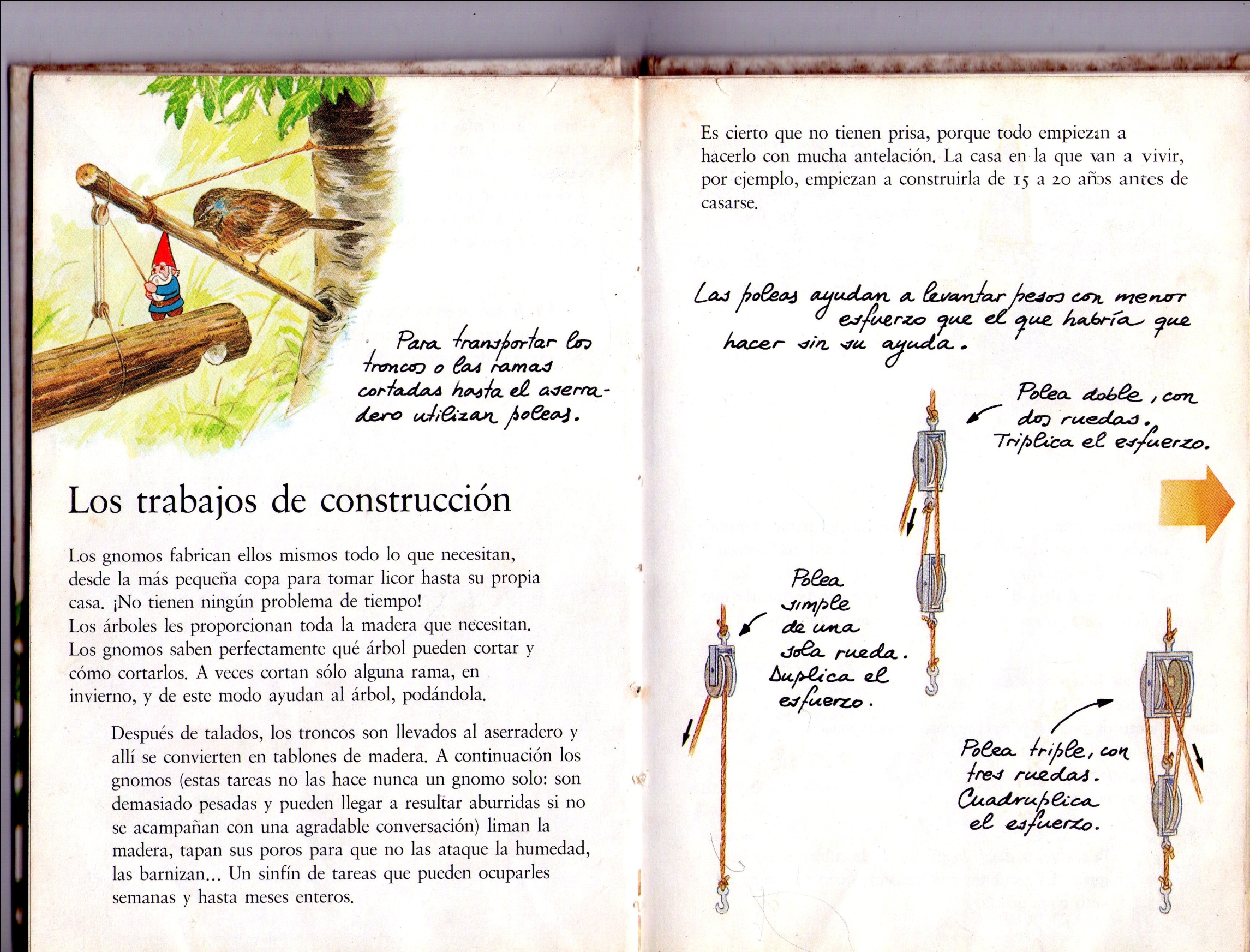 Analiza cómo se relacionan lógicamente las proposiciones en un texto
-Conectores simples (ver resaltado en amarillo) preposiciones 
 
Paréntesis: se implementa para la información adicional.

-Relaciones lógicas entre las frases: (encerrado en lápiz rojo) relaciones de distancia, de tamaño, causa/efecto.
CRÍTICO – Argumentativo / PropositivoConstruir representación global del texto y relación con el contexto
Evalúa desempeños como:

-Comprende el sentido global del texto como producto de las relaciones entre los diferentes significados que se elaboran en él. 
 
-Reconoce cómo la estructura del texto contribuye a la elaboración del sentido global del mismo.
Identifica relaciones entre:

-su contenido, el propósito comunicativo y la audiencia a la que se dirige

-tipo de lenguaje y audiencia a la que se dirige

-prácticas socioculturales y discursos que se construyen, según el contexto: tiempo, paciencia y trabajo en equipo; beber y conversar como distracciones mientras trabajan.